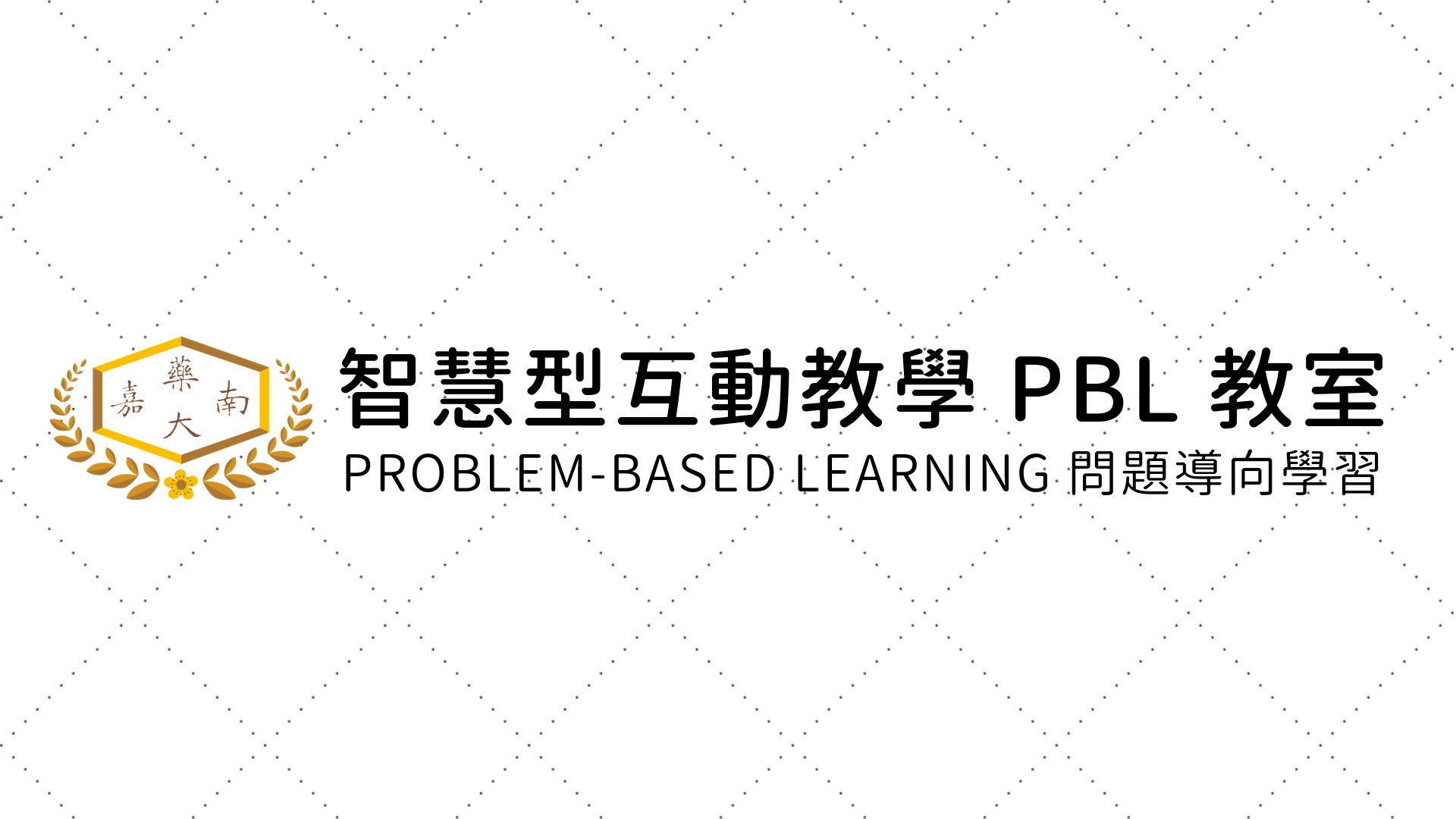 一、課程回饋系統 進入 (1/2)
登入後，點選上方導覽列之「課堂即時回饋」，進入課程回饋系統。
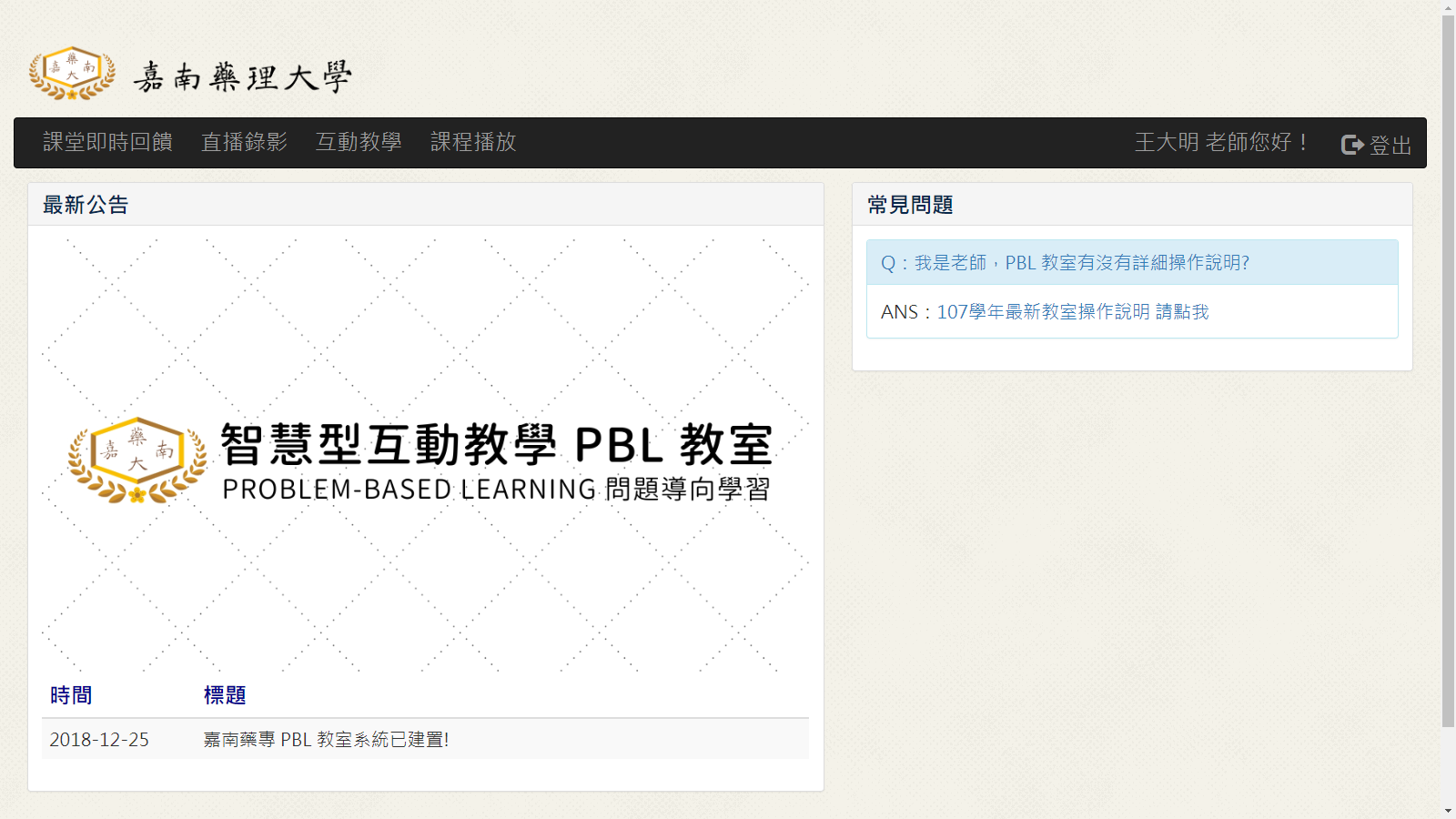 資料架構
校方資料庫(課程、學生)
匯入VM
教室系統讀取VM
各間教室儲存教學紀錄
資料庫
VM
PBL 201
PBL 202
一、課程回饋系統 進入 (2/2)
點選課堂即時回饋後，選擇該課程的「進入課程」，針對該課程管理。
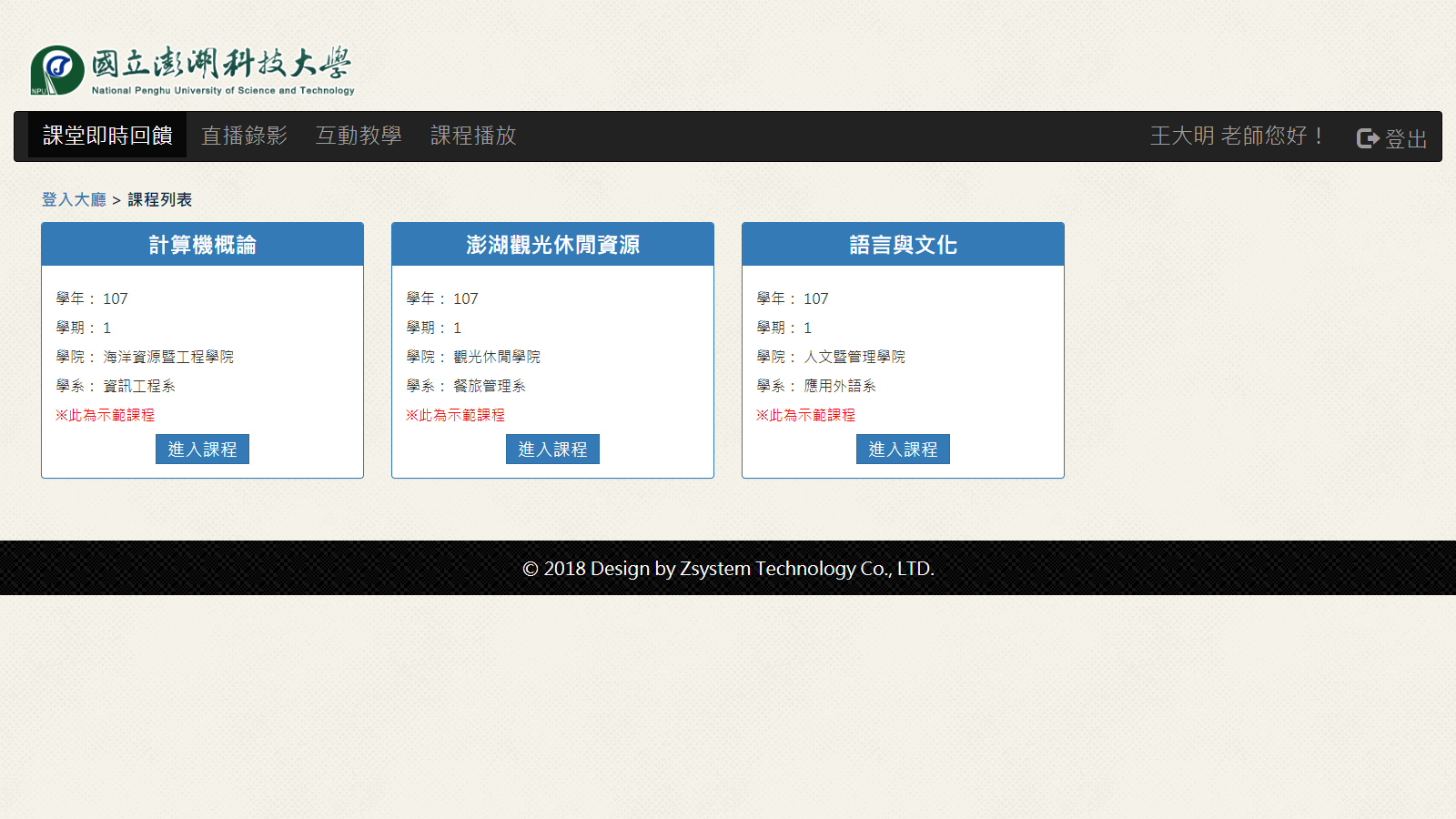 課程回饋系統 子功能
A. 老師端 (任何裝置)
B. 學生端 (平板)
題目管理
出題、一般、計時測驗、觀看統計圖表
議題管理
出議題、開放、關閉討論
學生管理
觀看修課學生名單

課程管理
編輯課程相關資訊
教師管理
編輯教師與課程授課關係
線上測驗
一般測驗、計時測驗、
觀看測驗計錄
議題討論
發起討論串、回應、按讚
1.建置手動新增項目頁面
2.建置資料庫對應處理功能
以Demo課程架構延伸
帳號類型
教師帳號
學生帳號
建置管理者帳號
題目管理 – 出題 (老師端)(1/3)
點選次導覽列之「題目管理」內的「出試卷」出新的試卷。
題目管理 – 出題 (老師端)(2/3)
輸入「試卷名稱」，點選右下角「確認」按鈕送出。
題目管理 – 出題 (老師端)(3/3)
編輯題目內容、選擇標準答案後，
點選「繼續出題」以增加問題數量或「出題結束」以完成此試卷。
題目管理 – 開放一般測驗 (老師端)
點選次導覽列「題目管理」，選擇問卷的「開放測驗」即開始一般測驗(不計時)。
議題管理 – 出議題(老師端)(1/3)
點選次導覽列之「議題管理」內的「出討論議題」出新的試卷。
議題管理 – 出議題 (老師端)(2/3)
輸入「議題名稱」，點選右下角「確認」按鈕送出。
議題管理 – 出議題 (老師端)(3/3)(文字)
選擇議題類型(文字敘述、Youtube、圖片連結)後，編寫內容
點選「繼續出題」以增加問題數量或「出題結束」以完成此試卷。
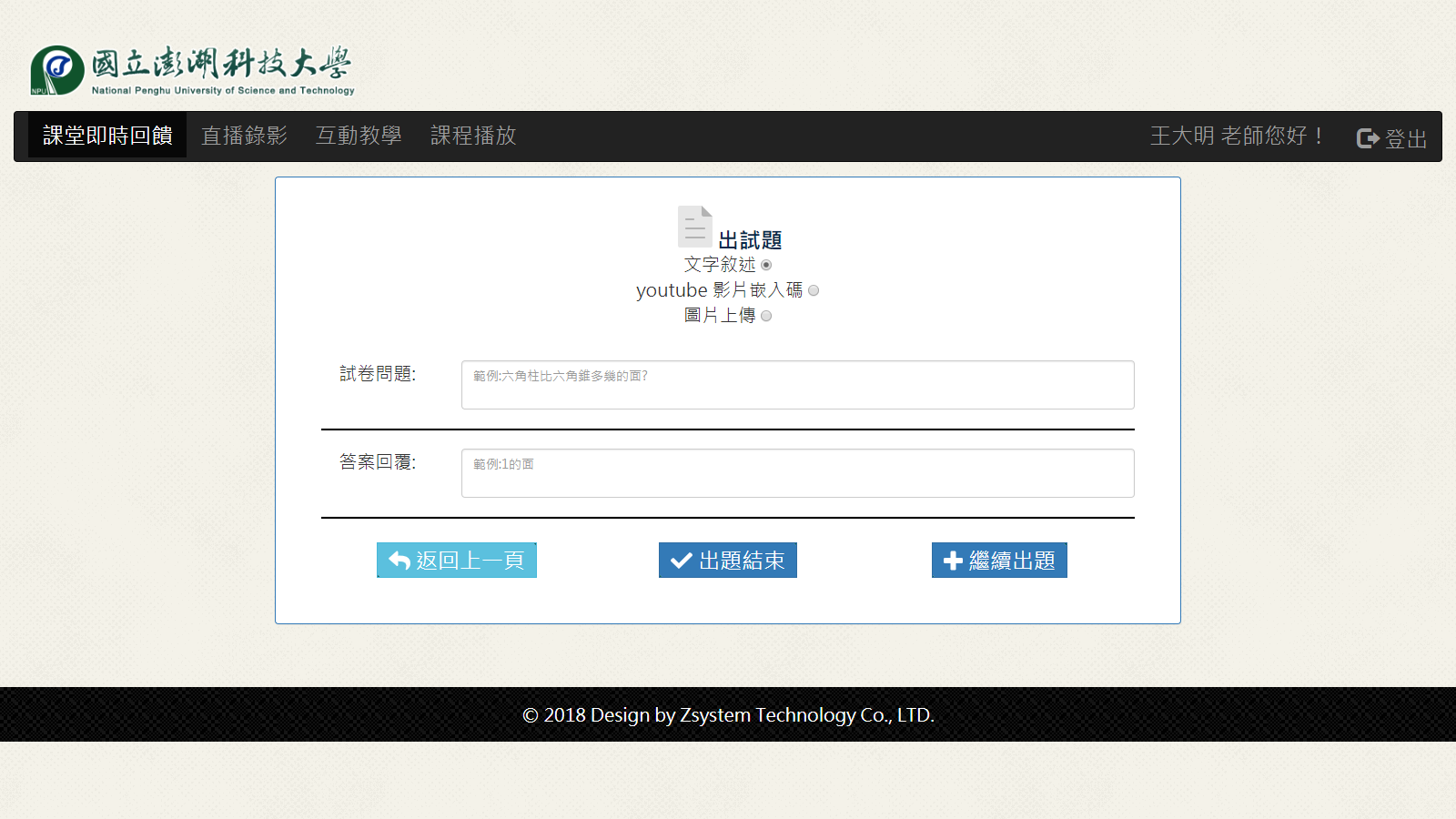 議題管理 – 出議題 (老師端)(3/3)(Youtube)
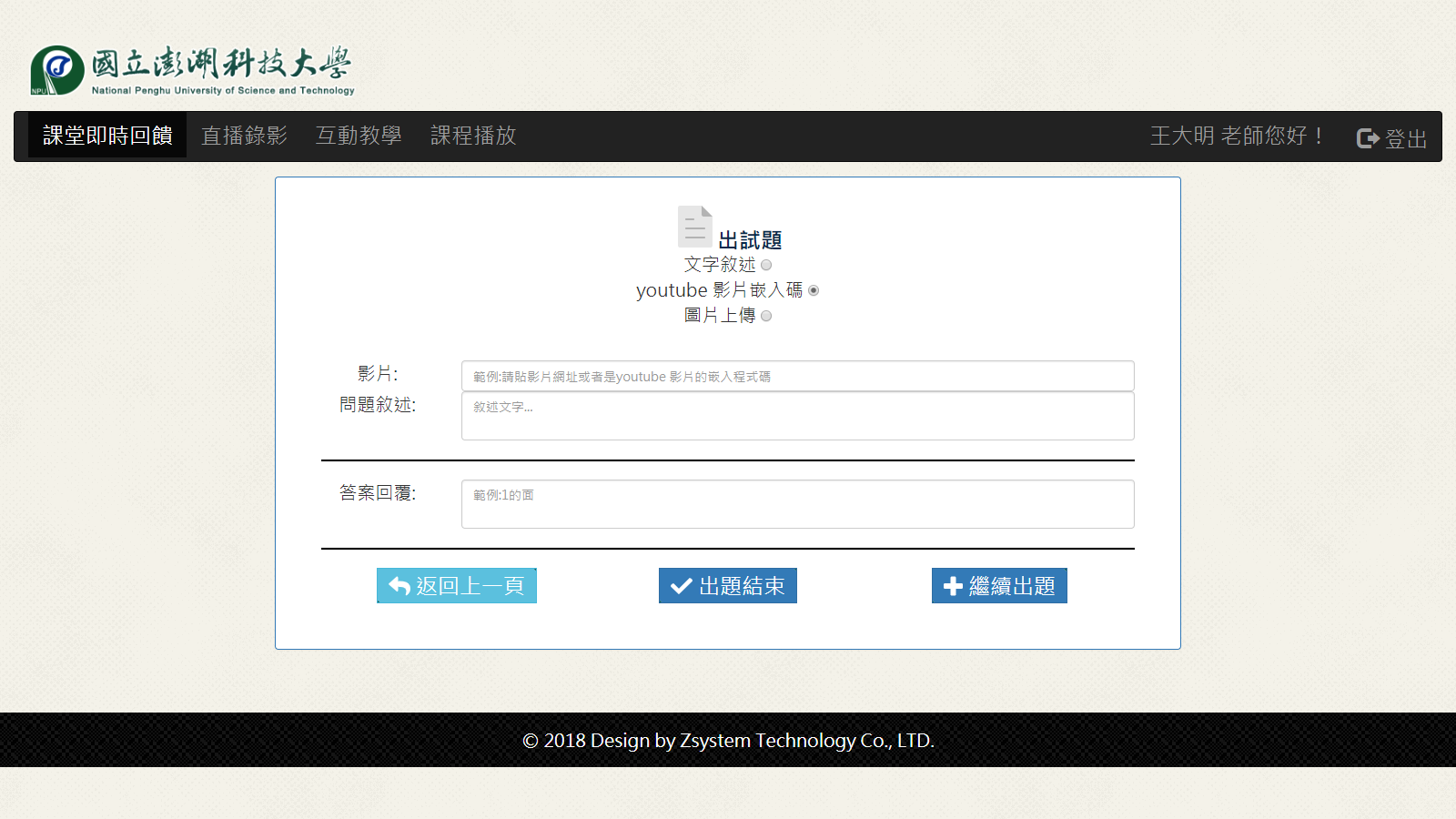 議題討論 (老師端)